Презентация опыта работы по тайм-менеджменту обучающихся в условиях МБОУ «СШ № 13 им. Э.Д. Балтина»
Антоненкова Татьяна Андреевна, социальный педагог МБОУ «СШ № 13 им. Э.Д. Балтина» г. Смоленска
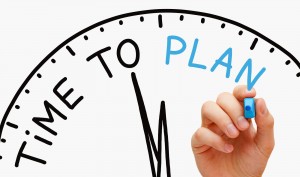 Тайм-менеджмент обучающихся
Управление временем, организация времени, тайм-менеджмент (англ. time management) — технология организации времени и повышения эффективности его использования. 
(Википедия)
Наиболее точное определение тайм-менеджмента звучит так: Тайм-менеджмент — это учёт, распределение и оперативное планирование собственных ресурсов времени.
Тайм-менеджмент состоит из нескольких составных частей:

строгий учёт времени;
оптимизация временных ресурсов;
планирование дня (недели, месяца иди другого отрезка времени);
организация мотивации.

Мифы об управлении временем – 3 основных заблуждения
Миф 1. Никто не может управлять временем
Миф 2. Тайм-менеджмент заставит меня работать больше и интенсивнее
Миф 3. Использование тайм-менеджмента превратит меня в робота, который всё будет делать по расписанию, лишит меня свободы и выбора
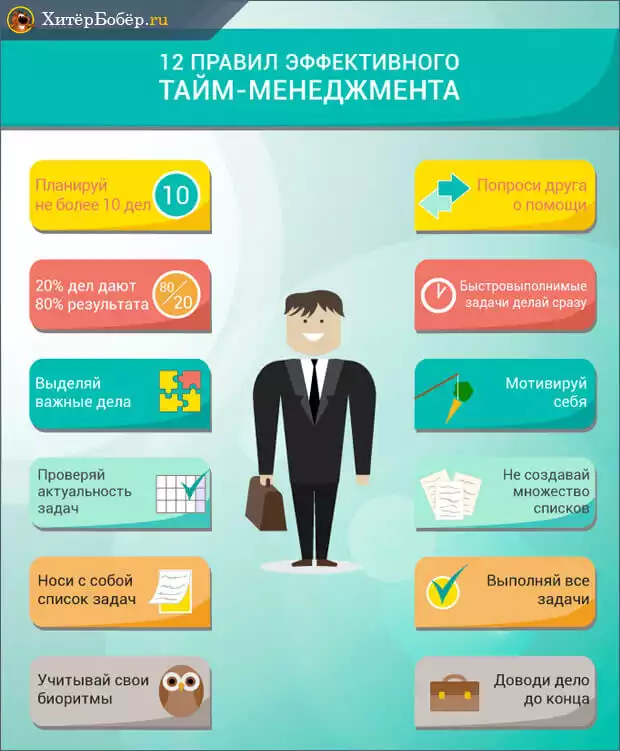 ЗАПОМНИТЕ НЕСКОЛЬКО ВАЖНЕЙШИХ АКСИОМ ТАЙМ-МЕНЕДЖМЕНТА:


Фиксируйте цели письменно. Если на бумаге (или в электронном ежедневнике) не обозначена ваша цель, значит, её не существует.
Планируйте свой день. Заранее составленный список заданий и действий увеличивает продуктивность любого вида деятельности на 25%.
Дробите большие задачи. Объемные по времени выполнения дела нужно всегда разделять на несколько мелких подзадач – не хватайтесь за масштабный проект, не продумав заранее последовательность действий.
Направления работы:
Цель
Время
Планирование
1. Занятия с учениками 2. Беседы с родителями и педагогами 3. Памятки
«Находите время для…»
[Speaker Notes: «Находите время для…»]
«Каждая секунда вашей жизни на вес золота.Вчера — уже история.Завтра — вообще непонятно что.Сегодня — это дар. Поэтому оно и зовется НАСТОЯЩИМ»
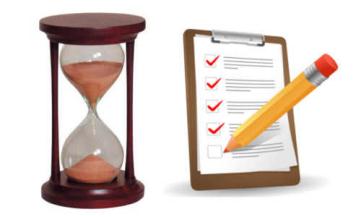 Находите время для работы — это условие успеха.
Находите время для размышлений — это источник силы.
Находите время для игры — это секрет молодости.
Находите время для чтения — это основа знаний.
Находите время для дружбы — это условие счастья.
Находите время для мечты — это путь к звездам.
Находите время для любви — это истинная радость жизни.
Находите время для веселья — это музыка души».